A GAME PLAN FOR COLLEGE | COLLEGES, UNIVERSITIES, AND TECH SCHOOLS
NARROWING THE FIELD
© 2022 OVERCOMING OBSTACLES
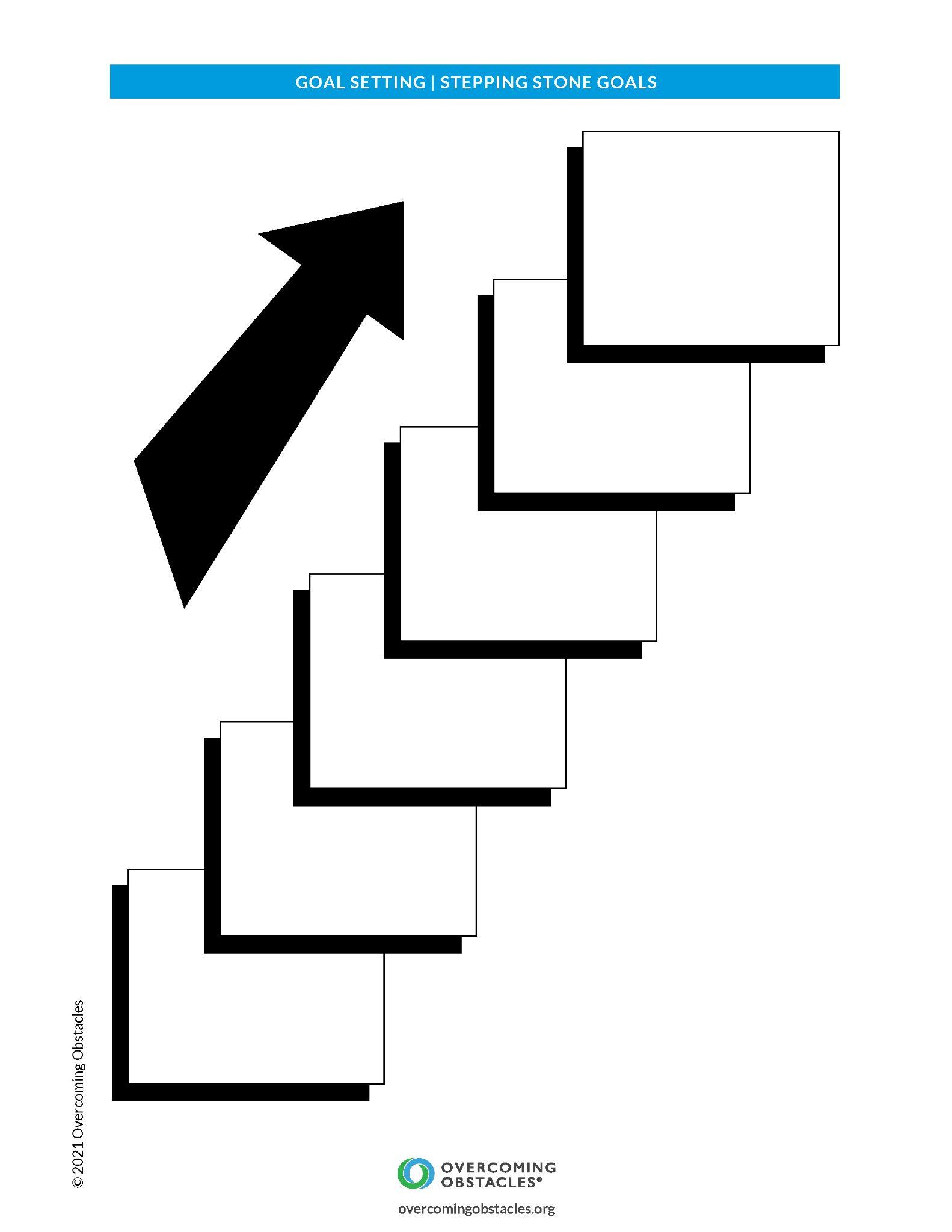